LEGGERE PER LA VITAPLASTICITA’ E BENEFICI
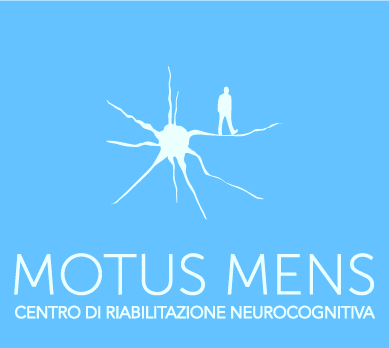 A cura di: Dott.ssa Anastasia Zocca - Psicologa
www.motusmens.com
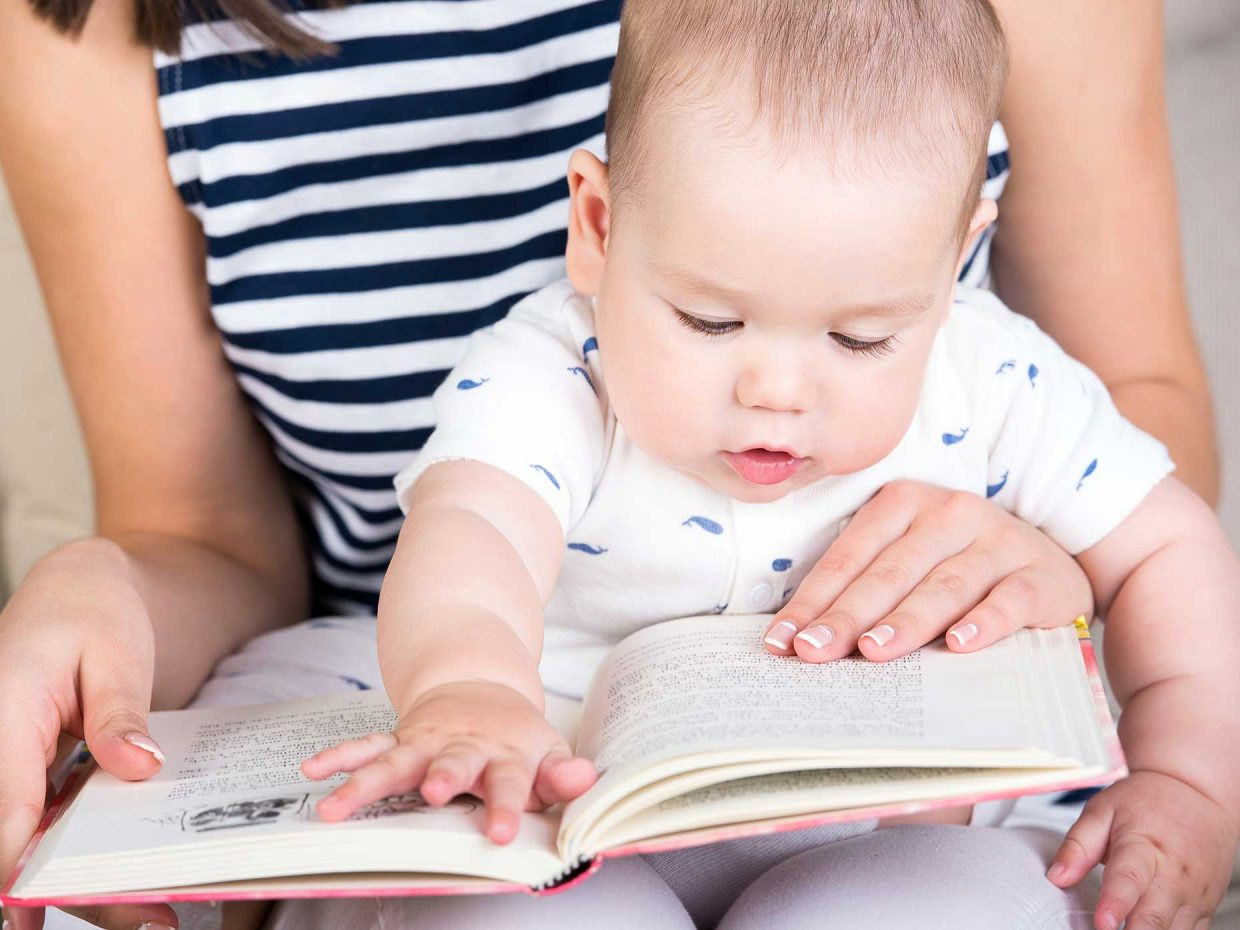 DA DOVE PARTIAMO
www.motusmens.com
LA TEORIA DI UTA FRITH – 1985
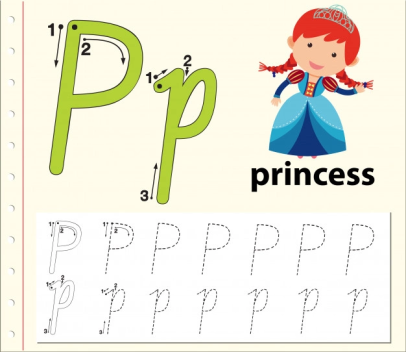 STADIO LOGOGRAFICO
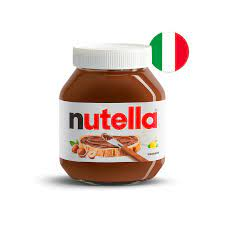 STADIO 
ALFABETICO
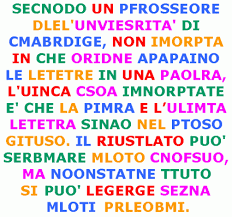 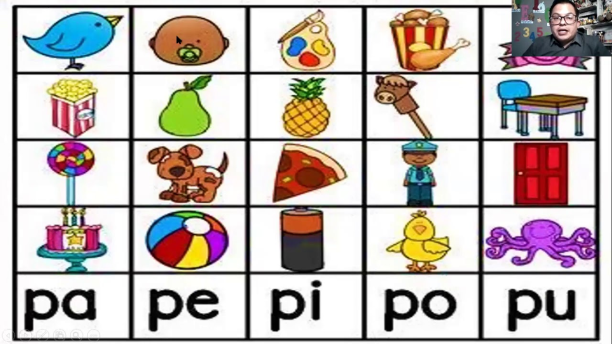 STADIO ORTOGRAFICO
STADIO 
LESSICALE
COME IMPARIAMO A LEGGERE?
www.motusmens.com
LE STRATEGIE DEI BAMBINI
INDOVINARE DA INDIZI ORTOGRAFICI
DECIFRAZIONE DI LETTERE
STRATEGIA ALFABETICA
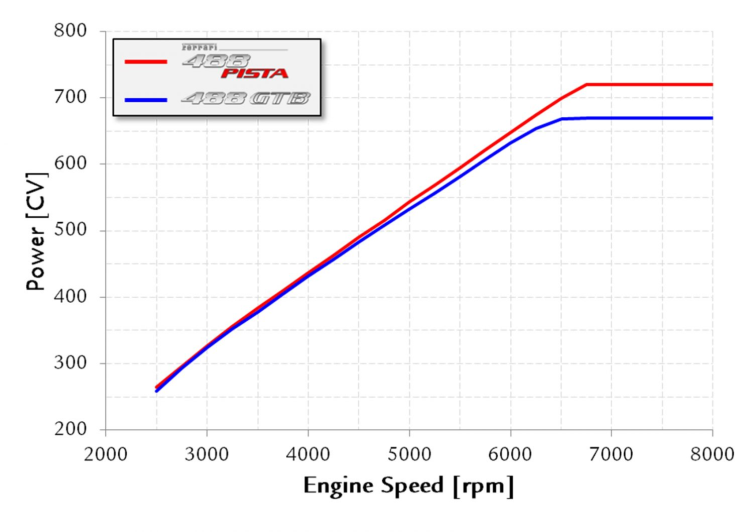 LEGGE DELLA PRATICA
ALLE ELEMENTARI
www.motusmens.com
MODELLO DELLE 2 VIE – COLTHEART 2001
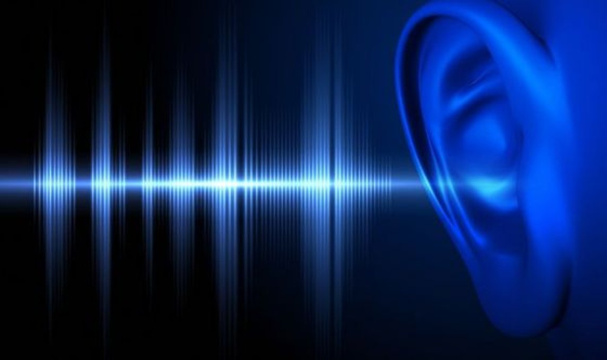 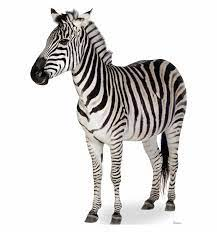 ZEBRA
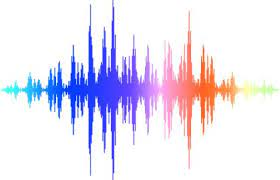 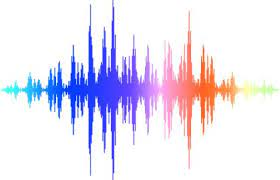 ZE      BRA
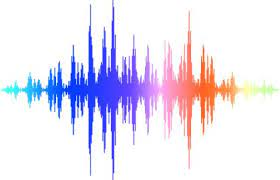 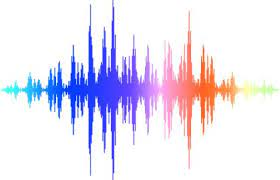 QUANDO LA LETTURA NON FUNZIONA PROPRIO
www.motusmens.com
FAMILIARIZZARE CON I LIBRI
PIACERE DELLA LETTURA
REGISTRARE LETTURA E FARLA RIASCOLTARE
RICERCA VISIVA RAPIDA
LEGGERE AL BAMBINO
METACOGNIZIONE
COSA FARE?
www.motusmens.com
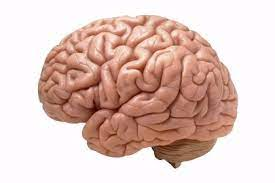 RISERVA COGNITIVA E PLASTICITA’
www.motusmens.com
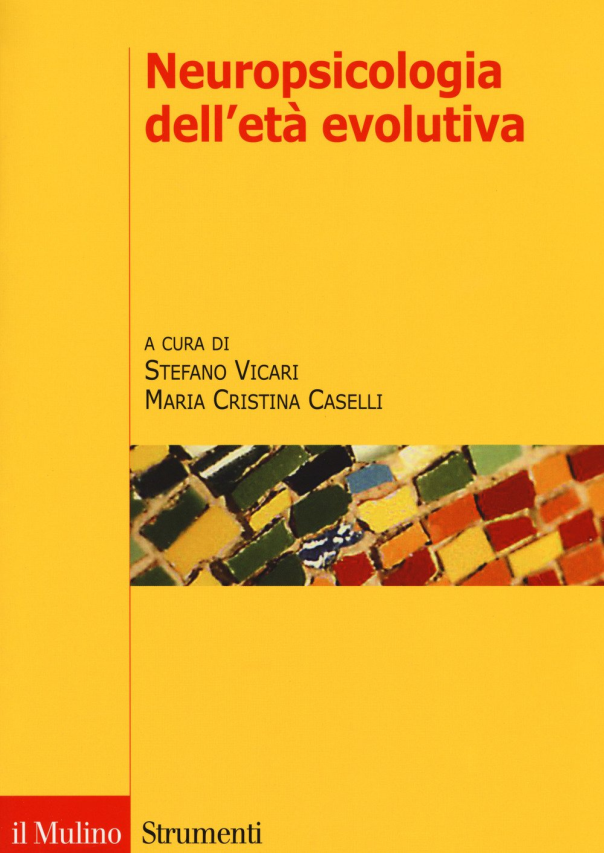 Vicari, S., & Caselli, M. C. (Eds.). (2017). Neuropsicologia dell'età evolutiva: prospettive teoriche e cliniche. Il mulino.
BIBLIOGRAFIA
www.motusmens.com